Tiết 51: BÀI TẬP QUANG HÌNH HỌC
A- LÝ THUYẾT
2. Thấu kính phân kì:
1. Thấu kính hội tụ:
a) Kí hiệu và các tia sáng đặc biệt :
a) Kí hiệu và các tia sáng đặc biệt :
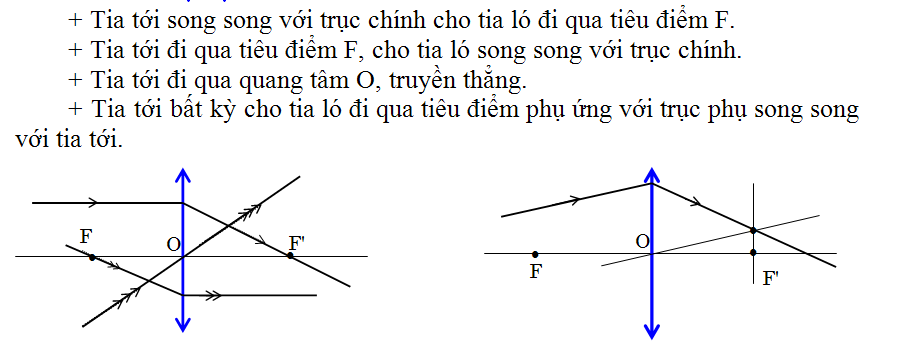 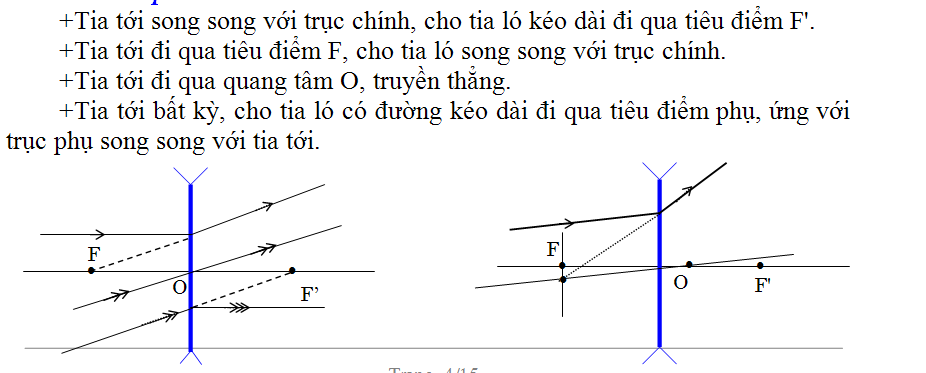 3. Máy ảnh:
4. Mắt cận và mắt lão:
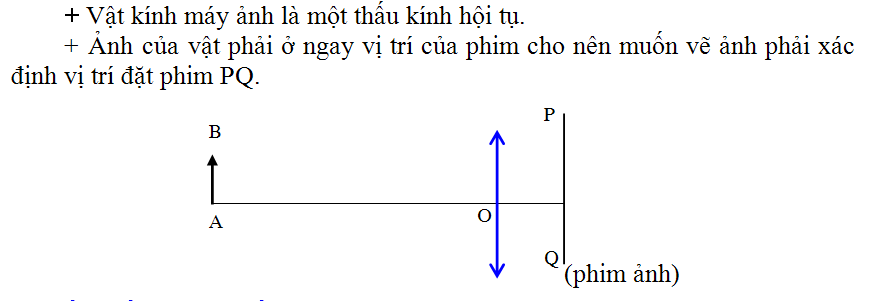 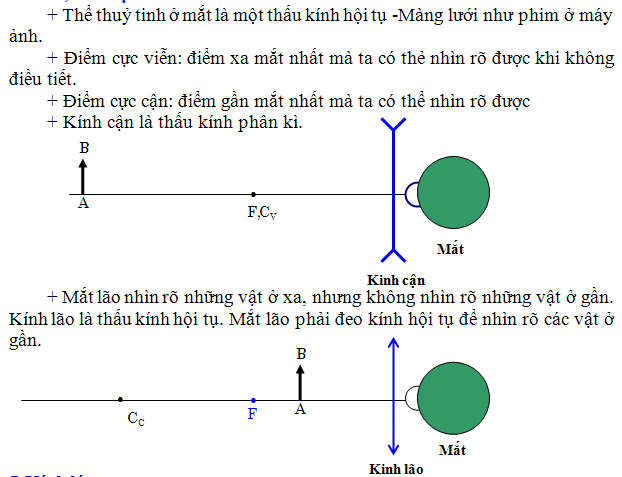 5. Thấu kính phân kì:
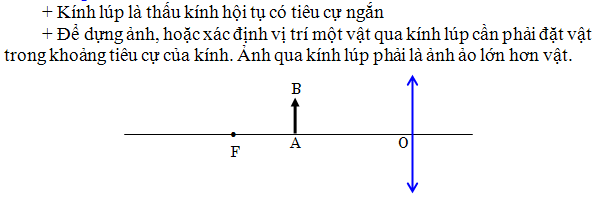 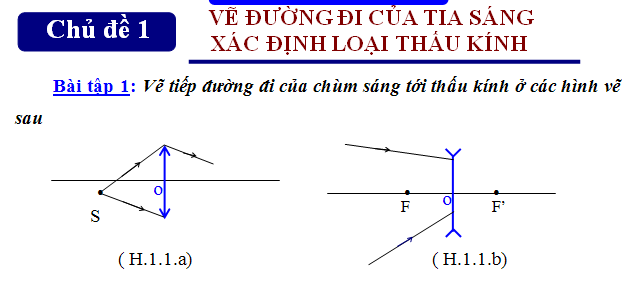 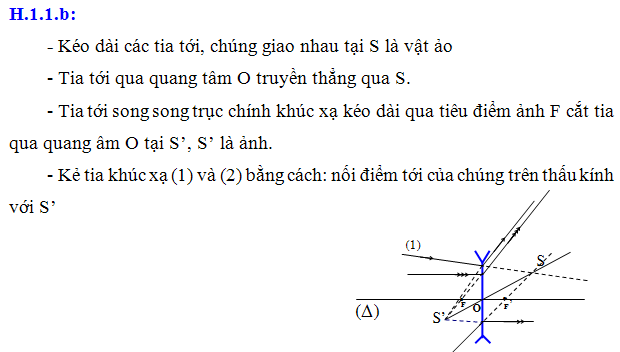 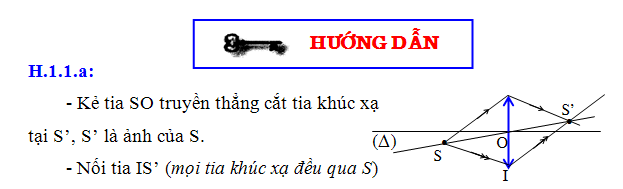 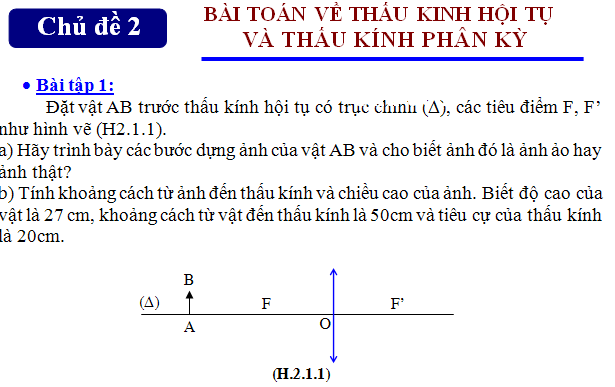 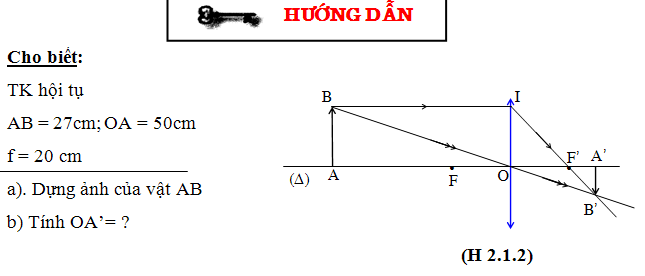 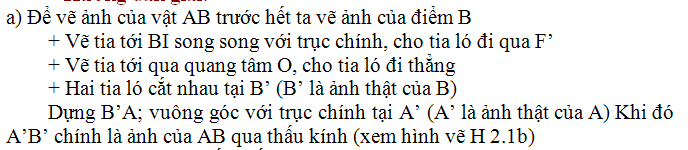 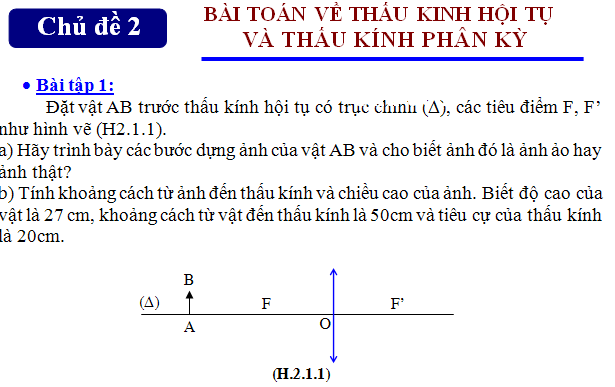 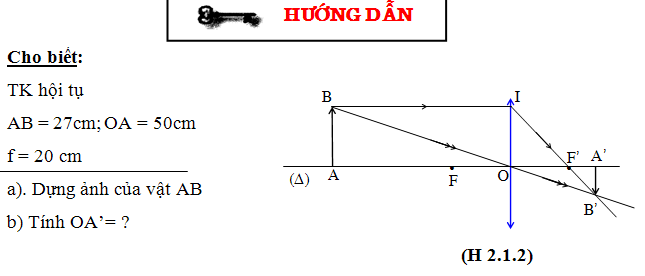 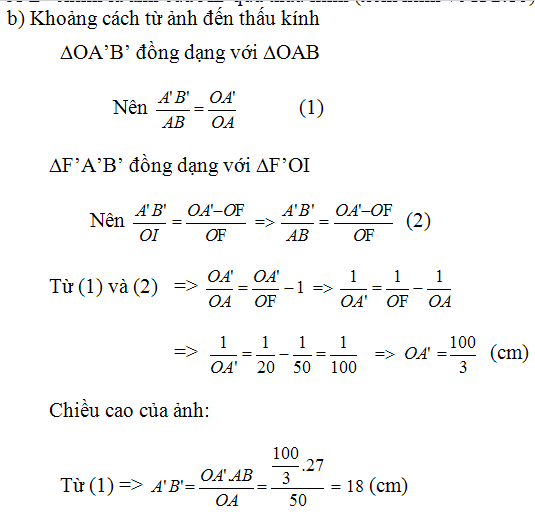 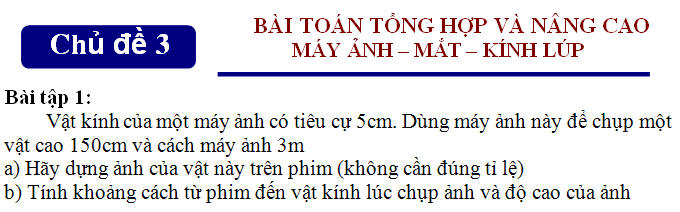 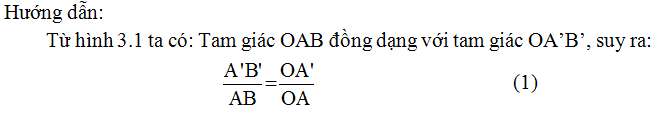 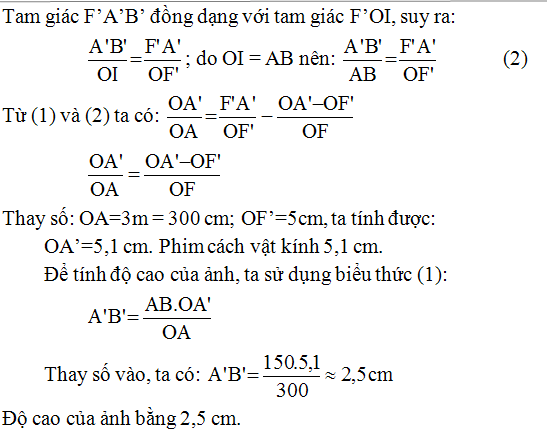 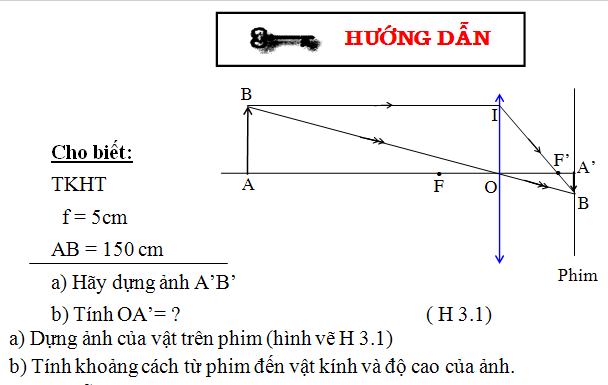